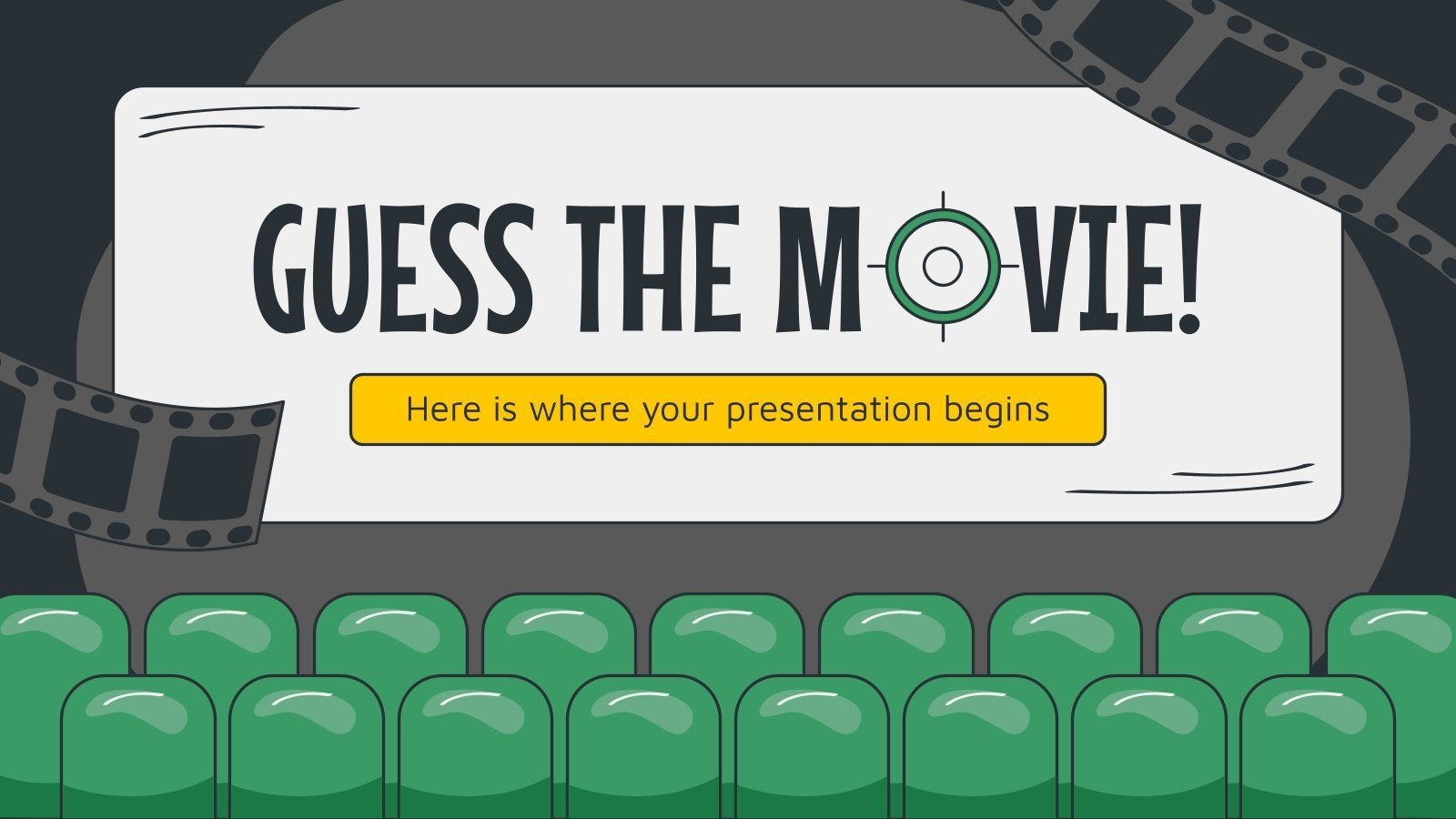 WORLD TELEVISION DAY-QUIZ-
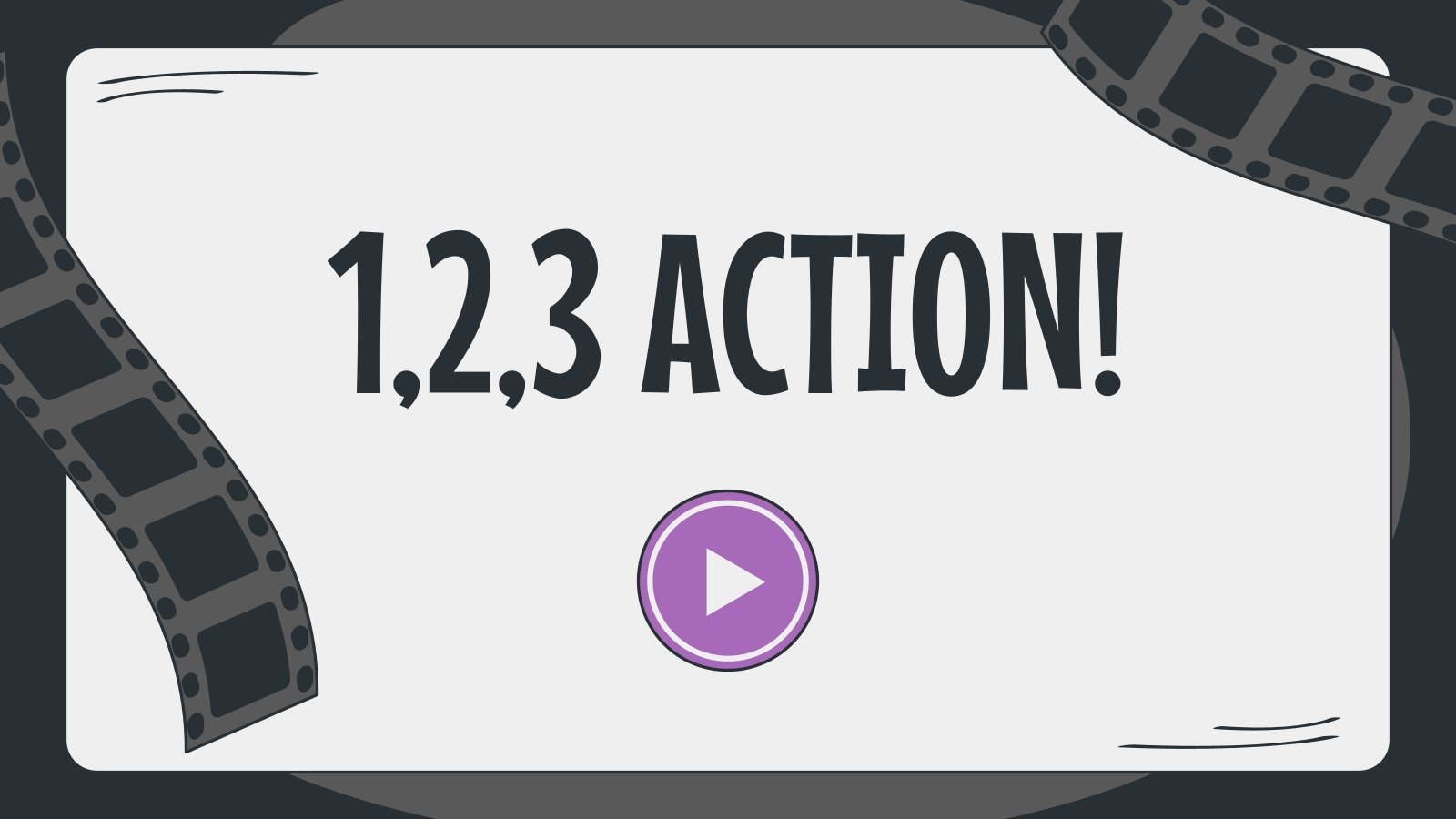 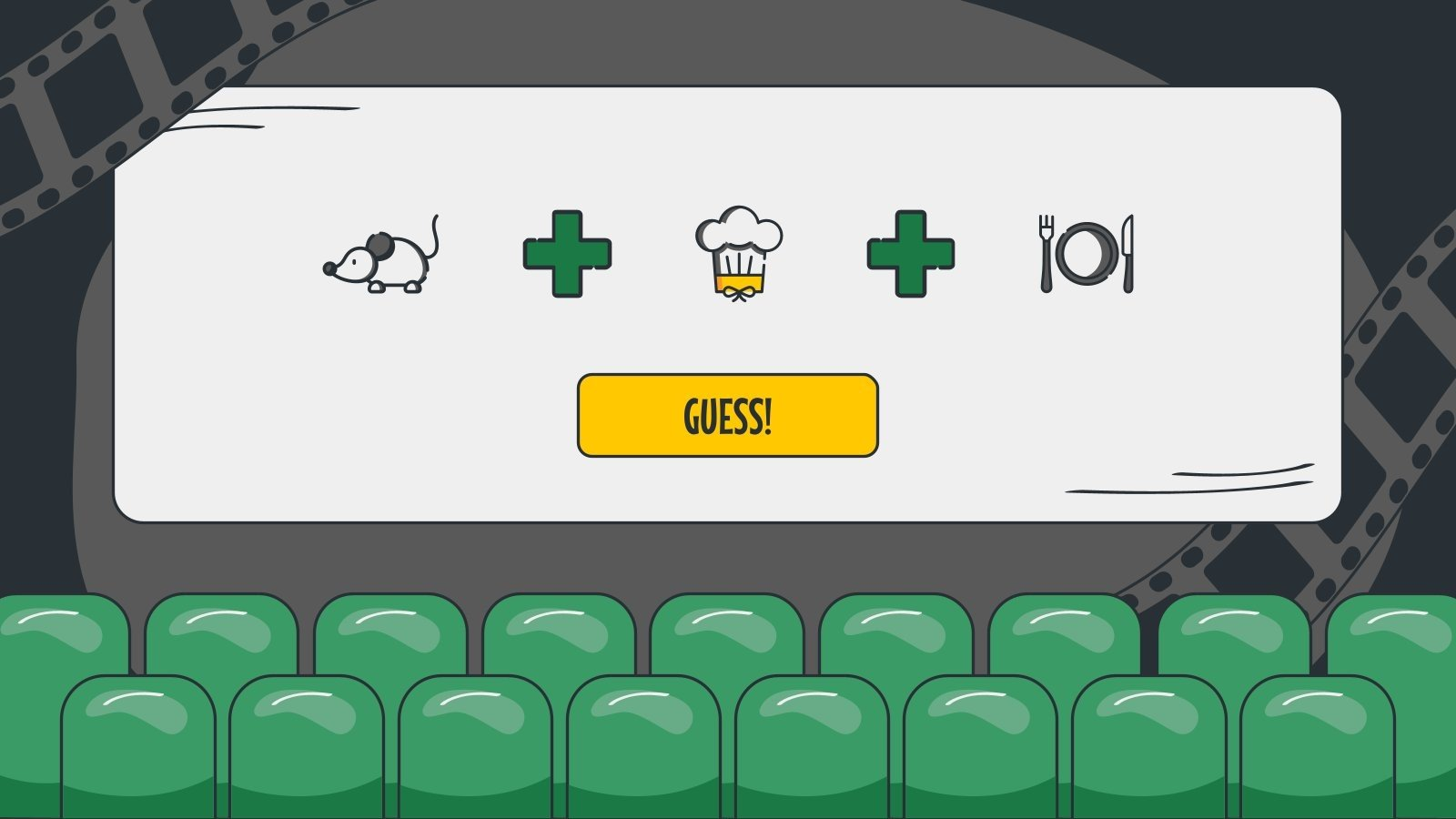 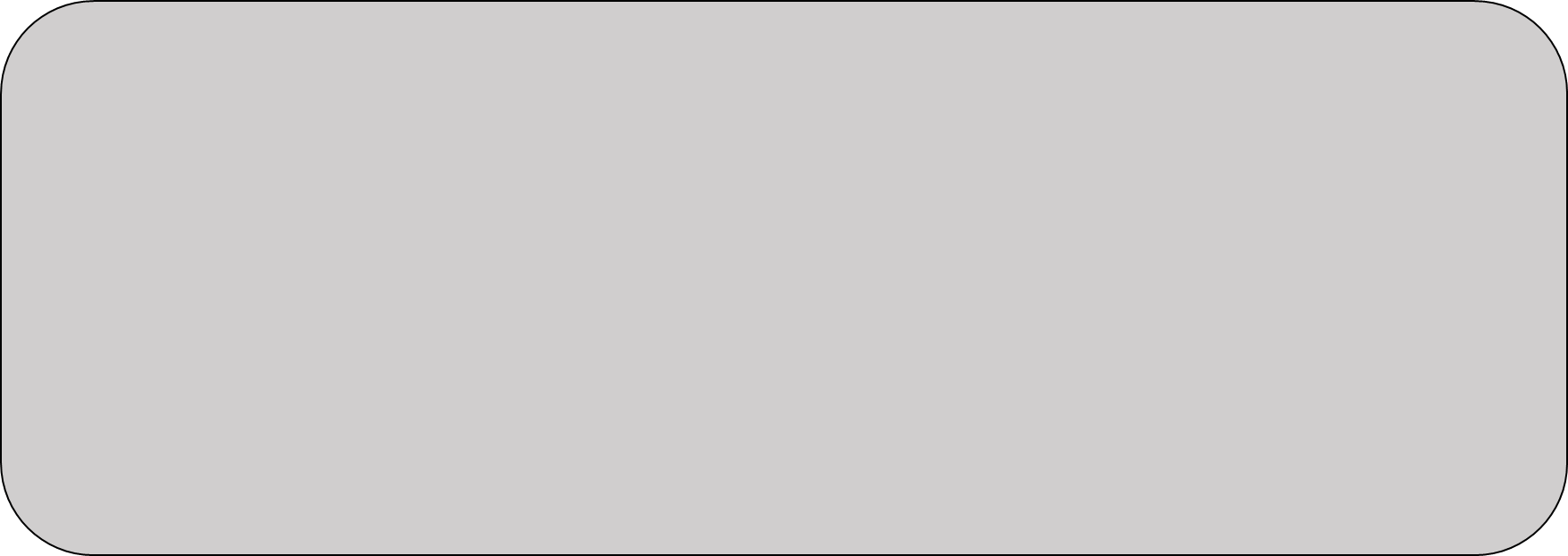 1. When is World Television Day celebrated?
24th November
21st November
21st November
23rd November
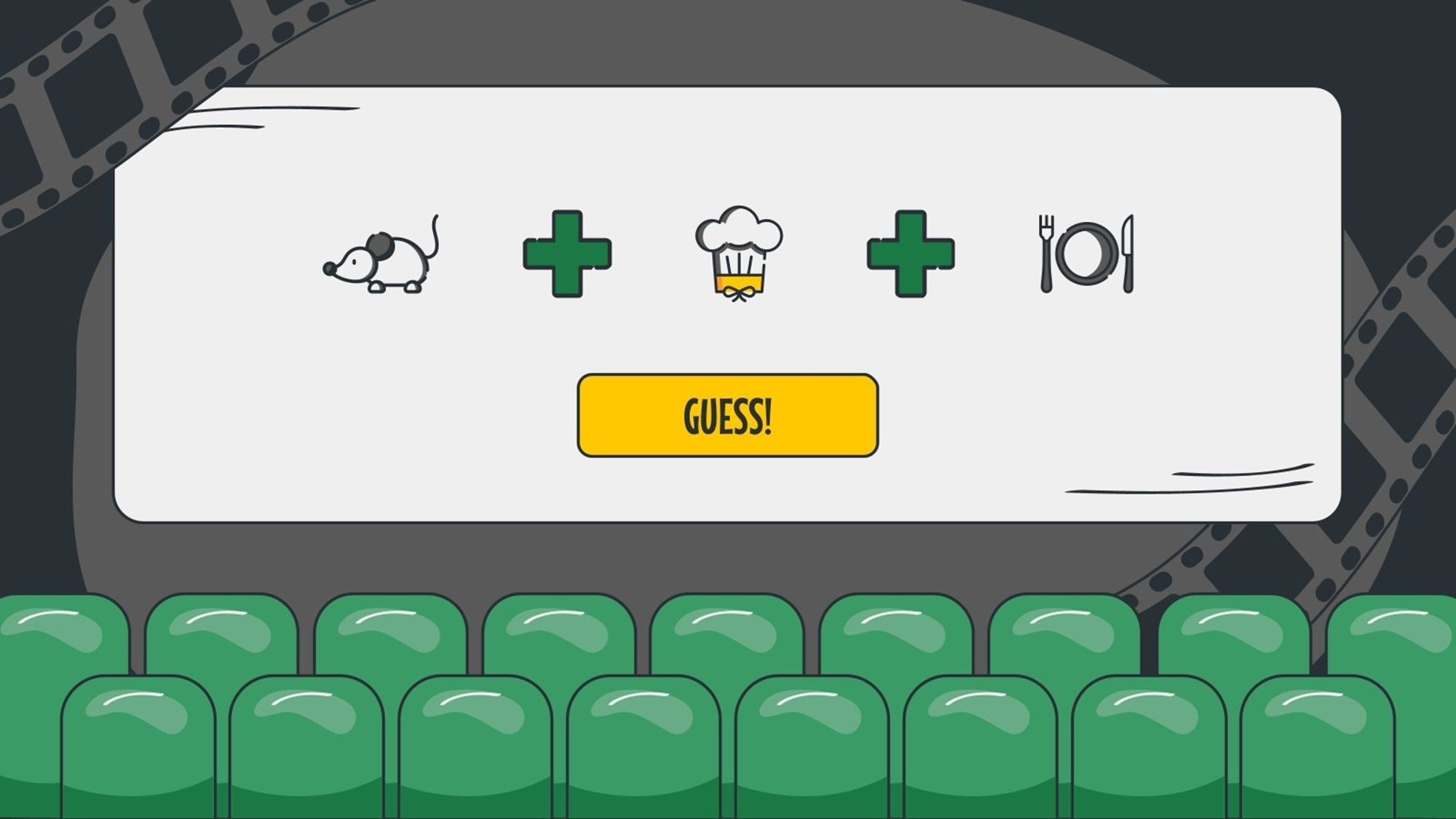 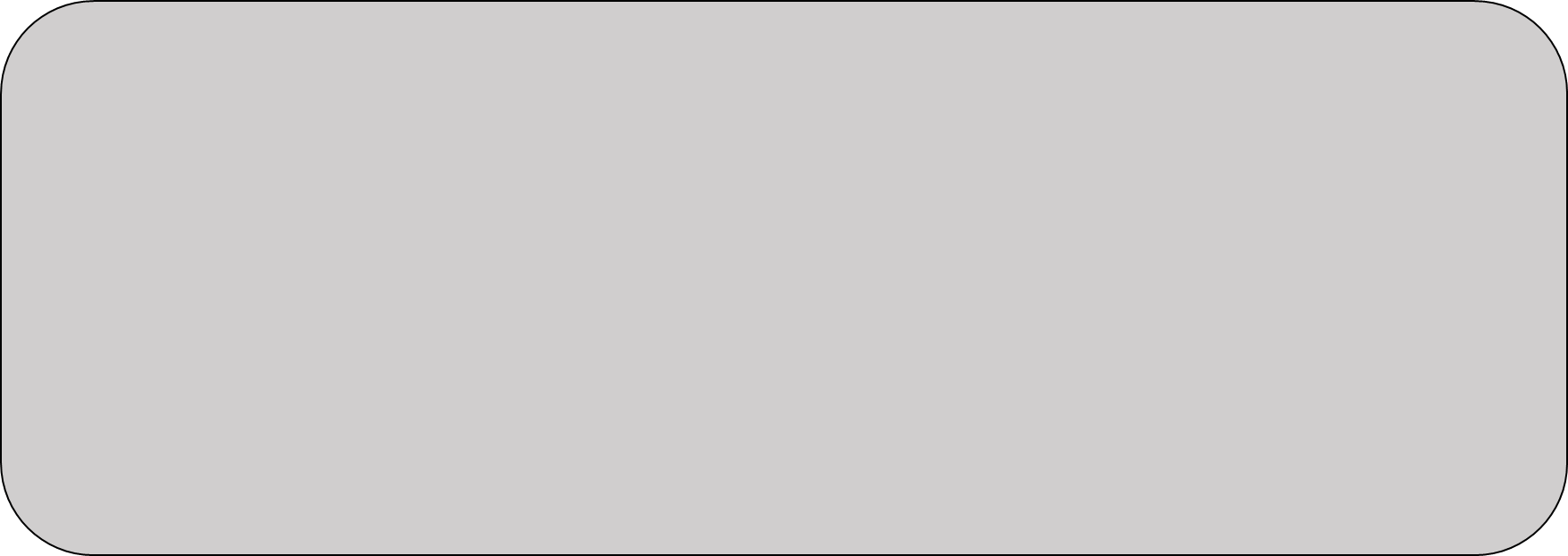 2. When did TV become colored?
1953
1955
1953
1954
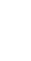 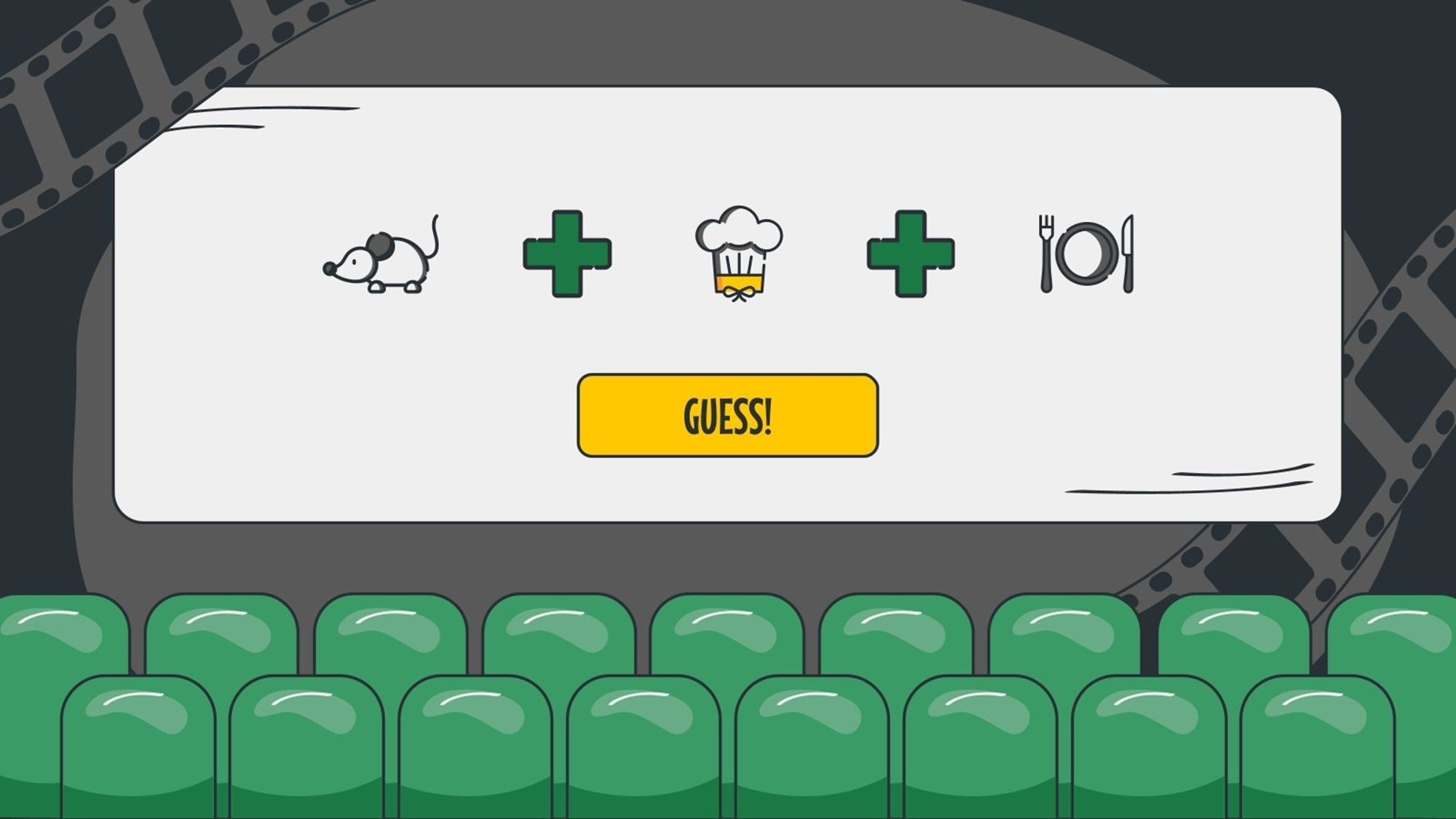 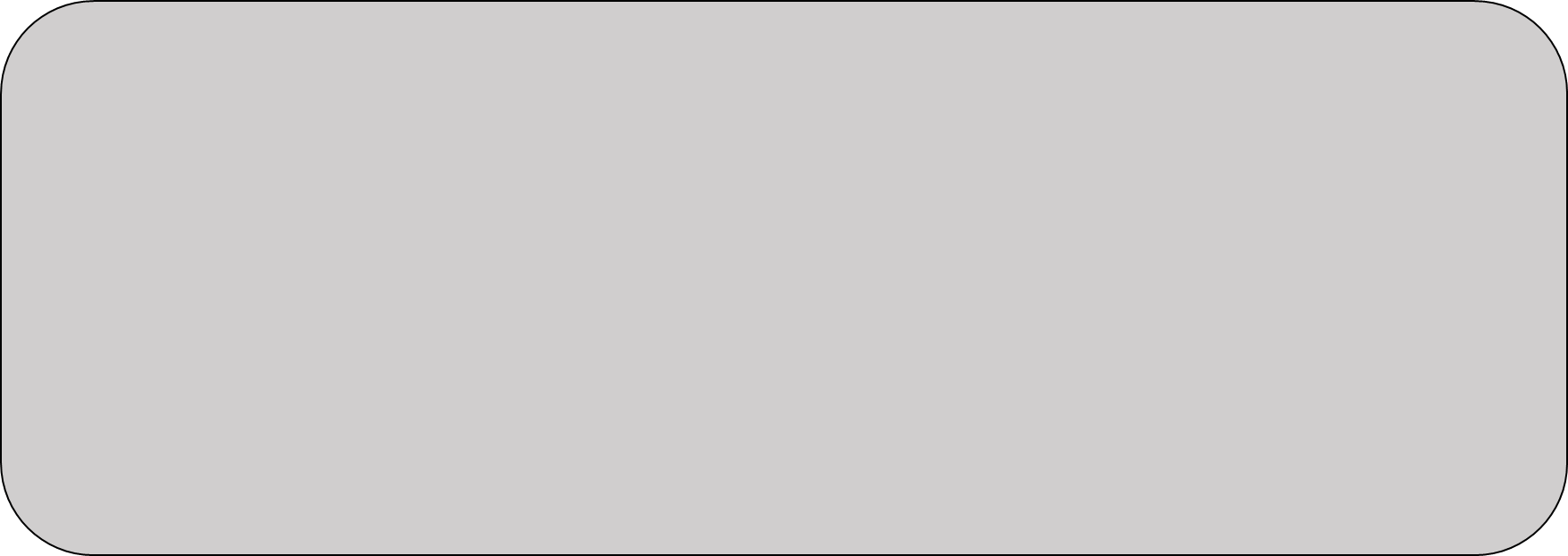 2. When was the broadcast of the total solar eclipse?
1961
1962
1960
1961
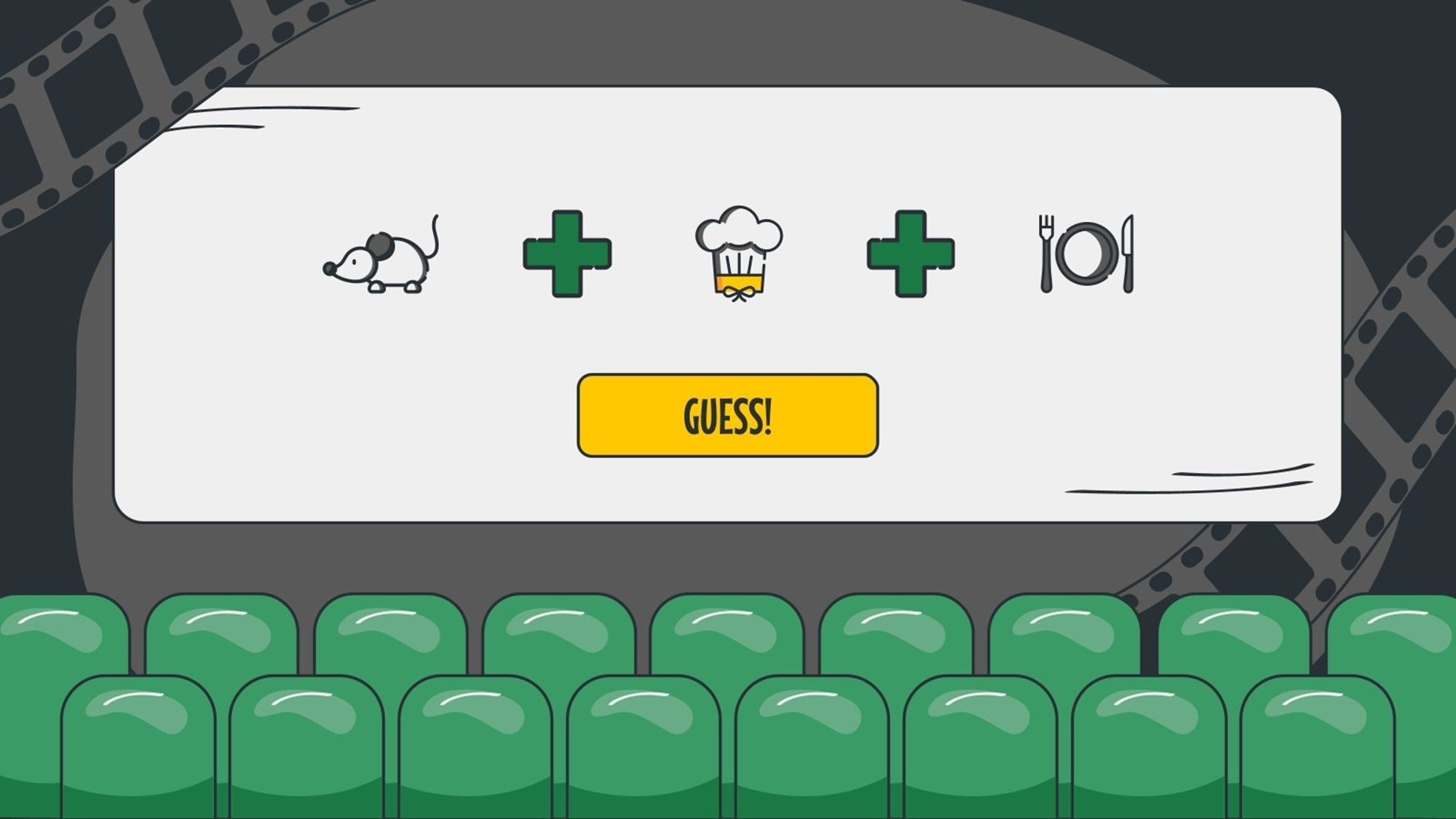 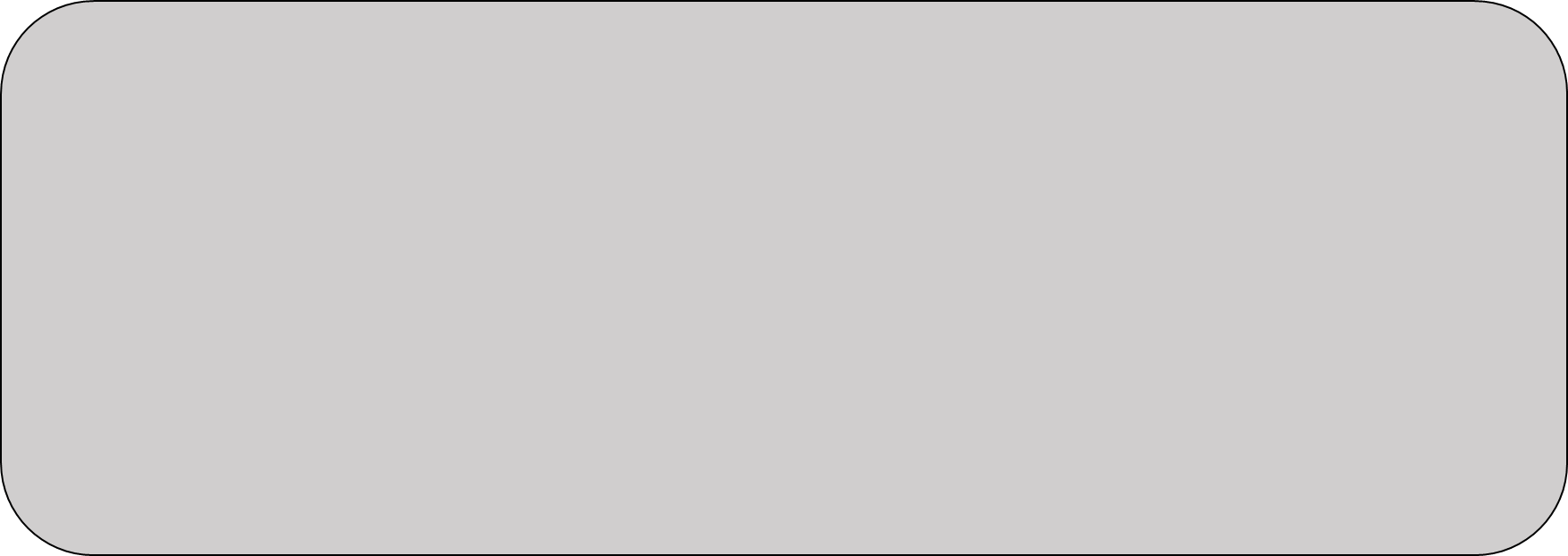 4. Who writes the lyrics for the movie?
actors
camerman
screenwriter
screenwriter
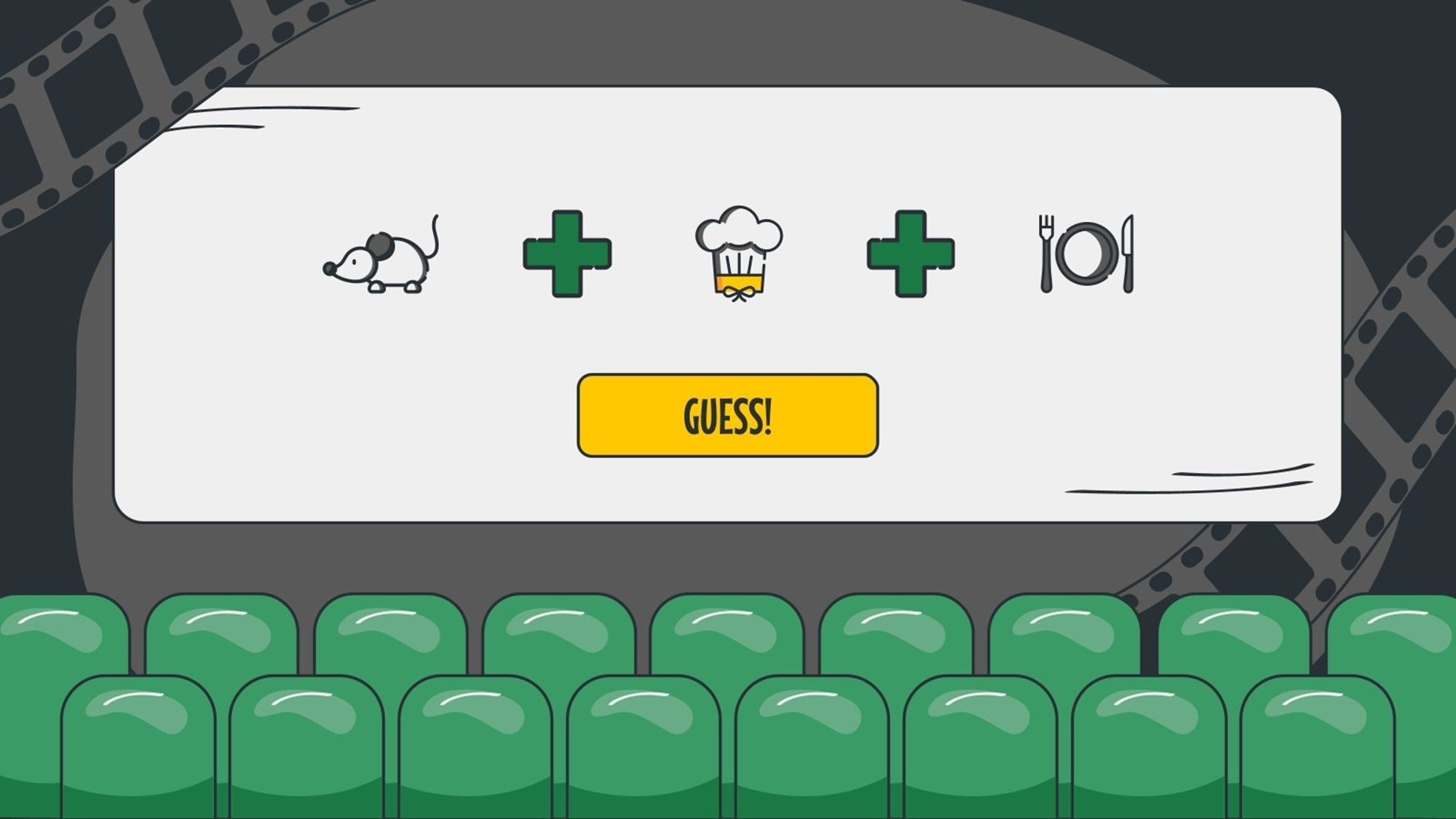 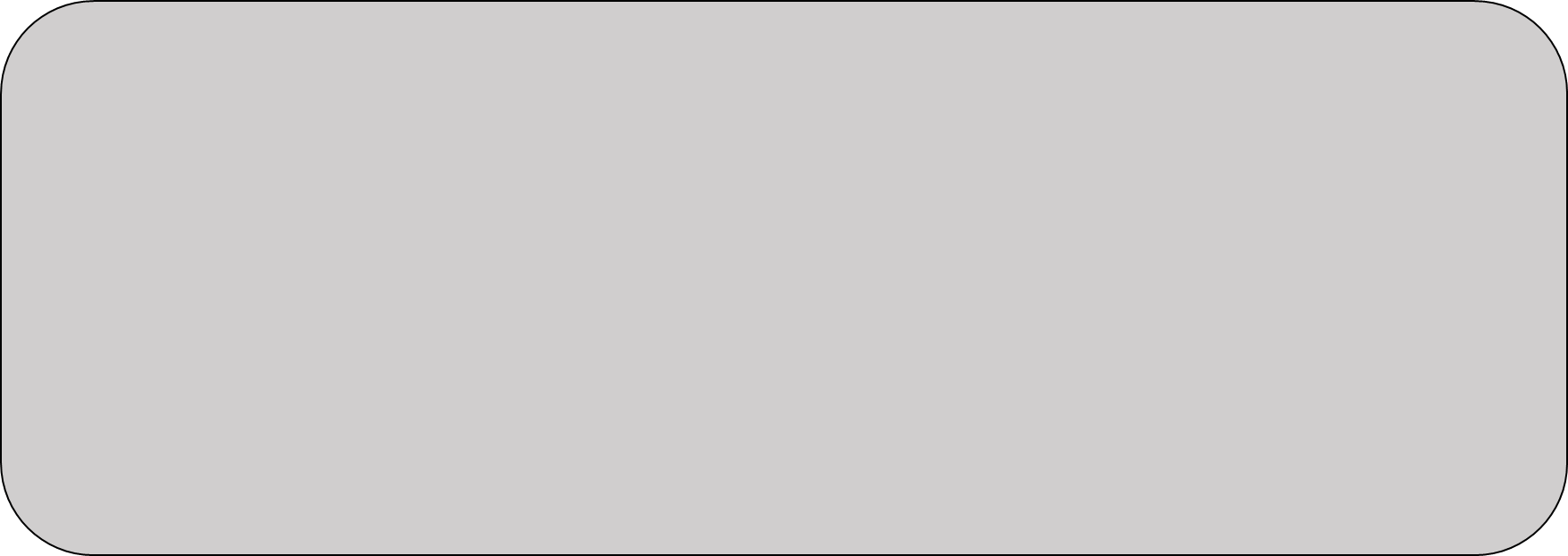 5. Who is in charge of the scene?
scenographer
scenographer
editor
costume designer
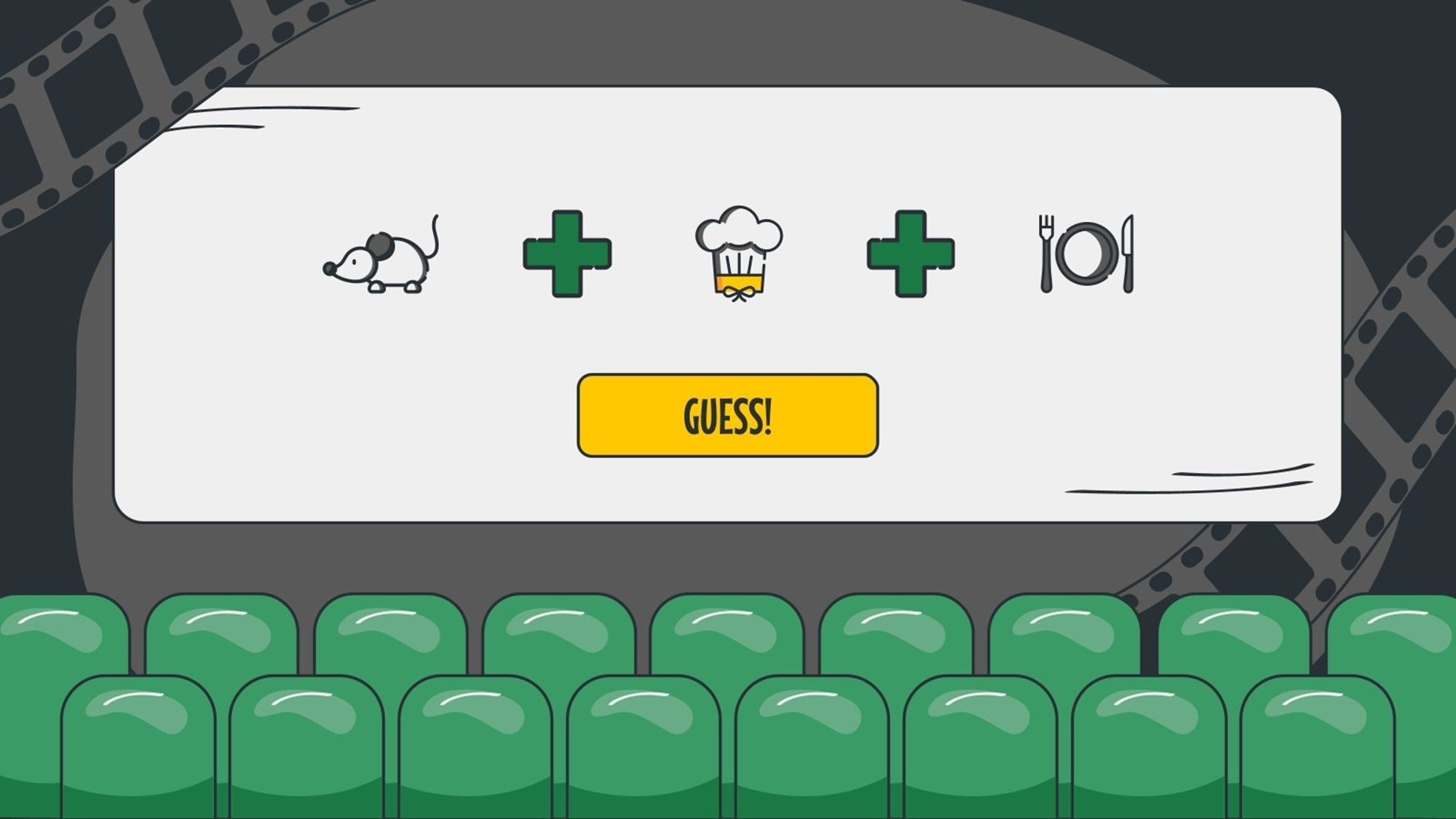 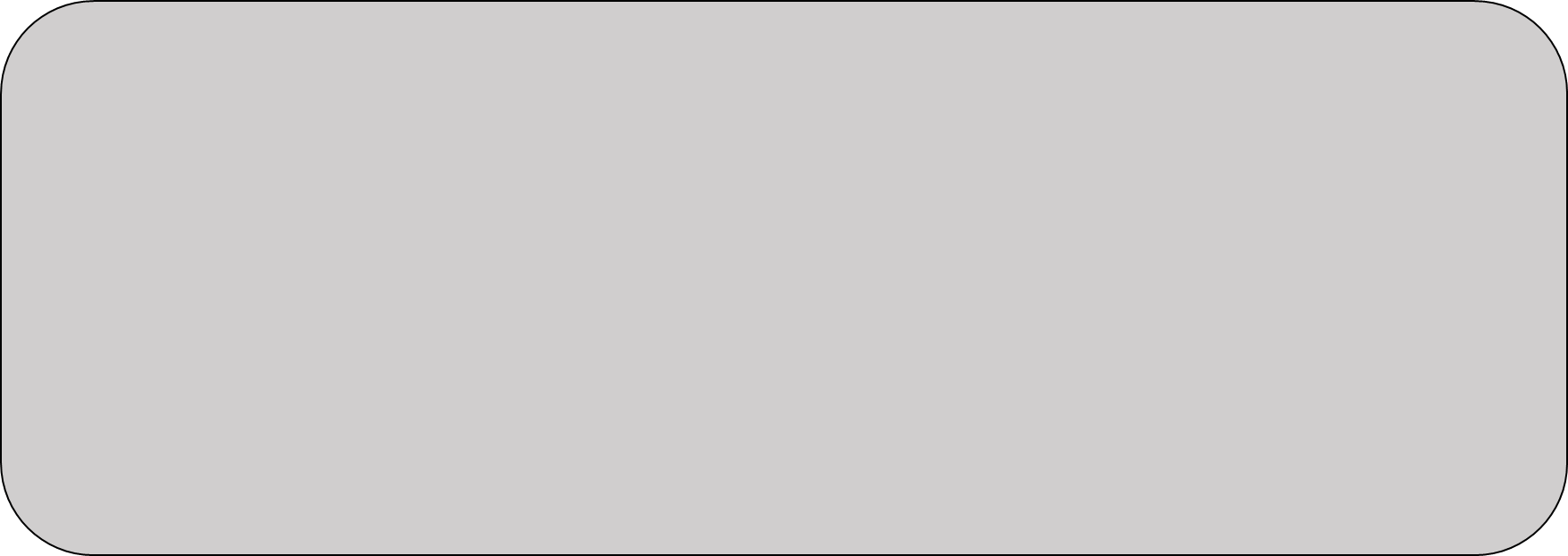 6. Who helps the actors when they forget the text?
whisperers
whisperers
producer
doubles
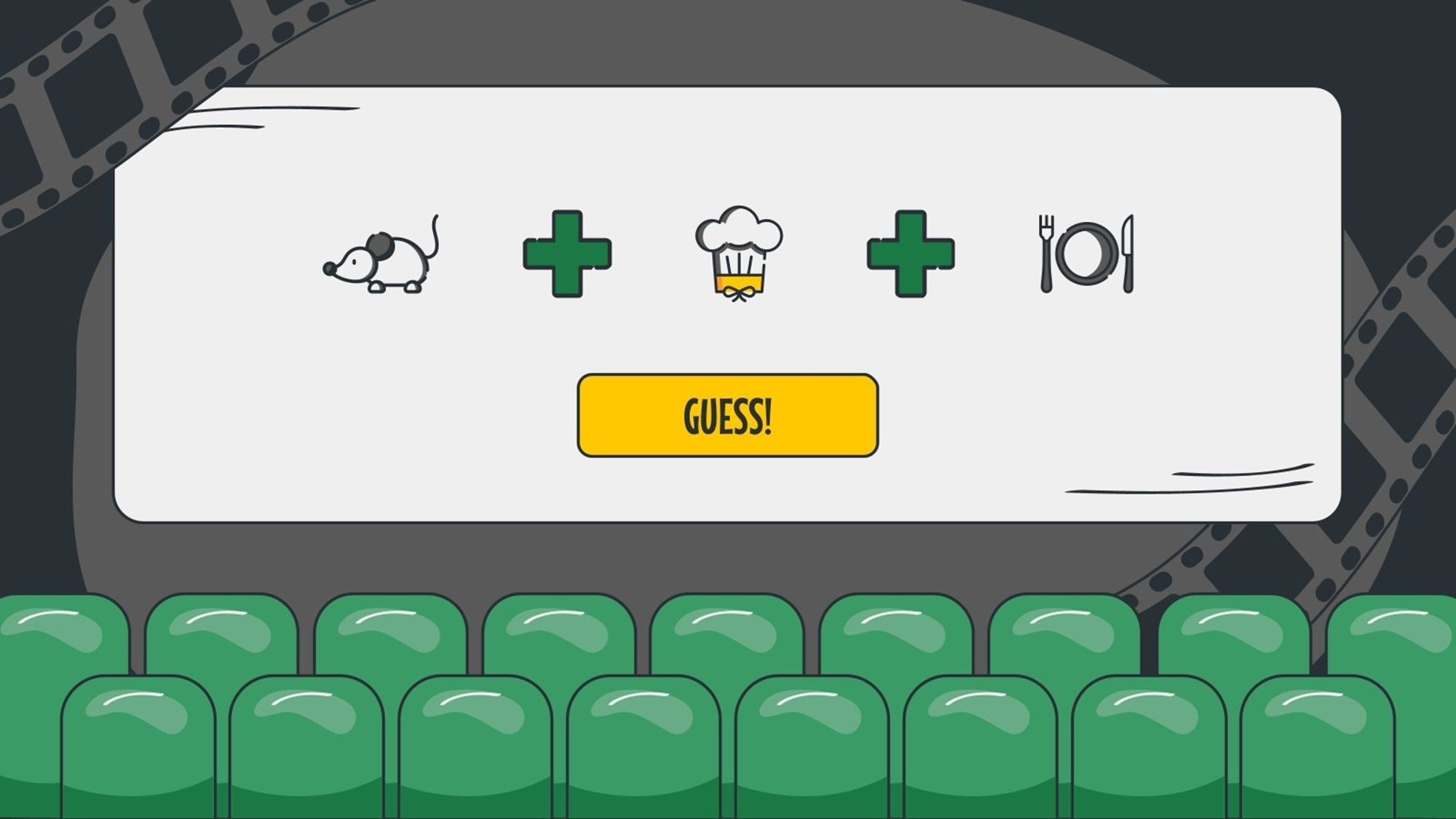 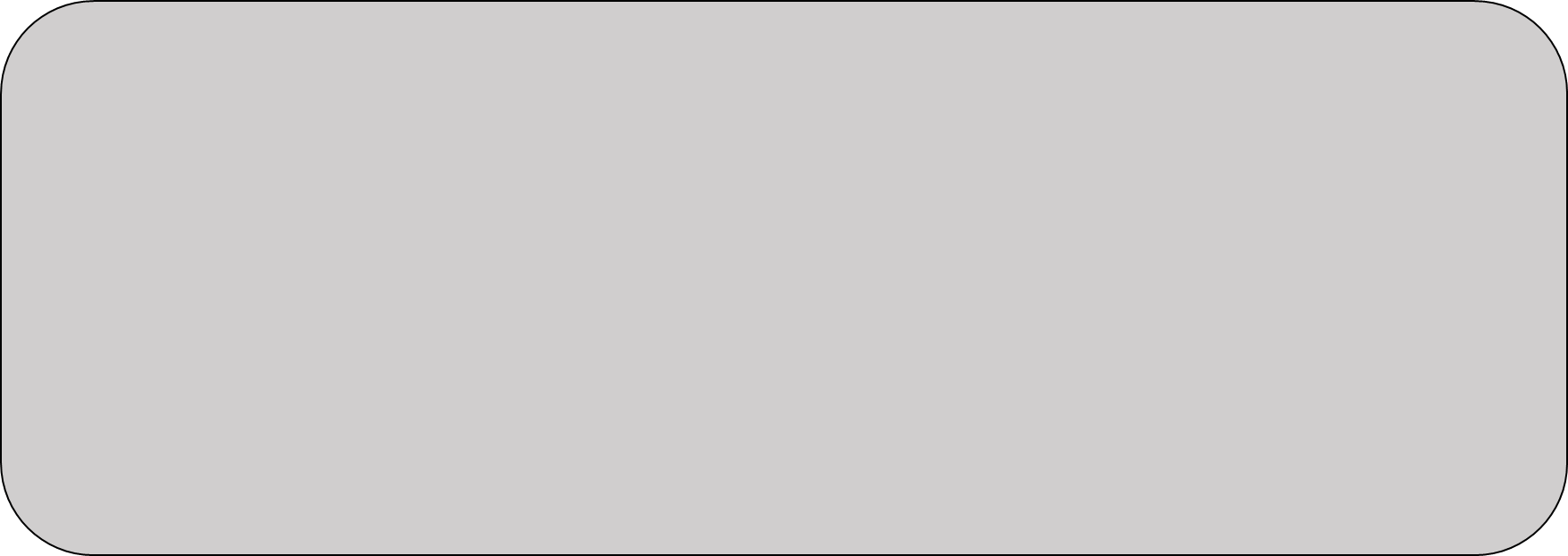 7. What movie is this?
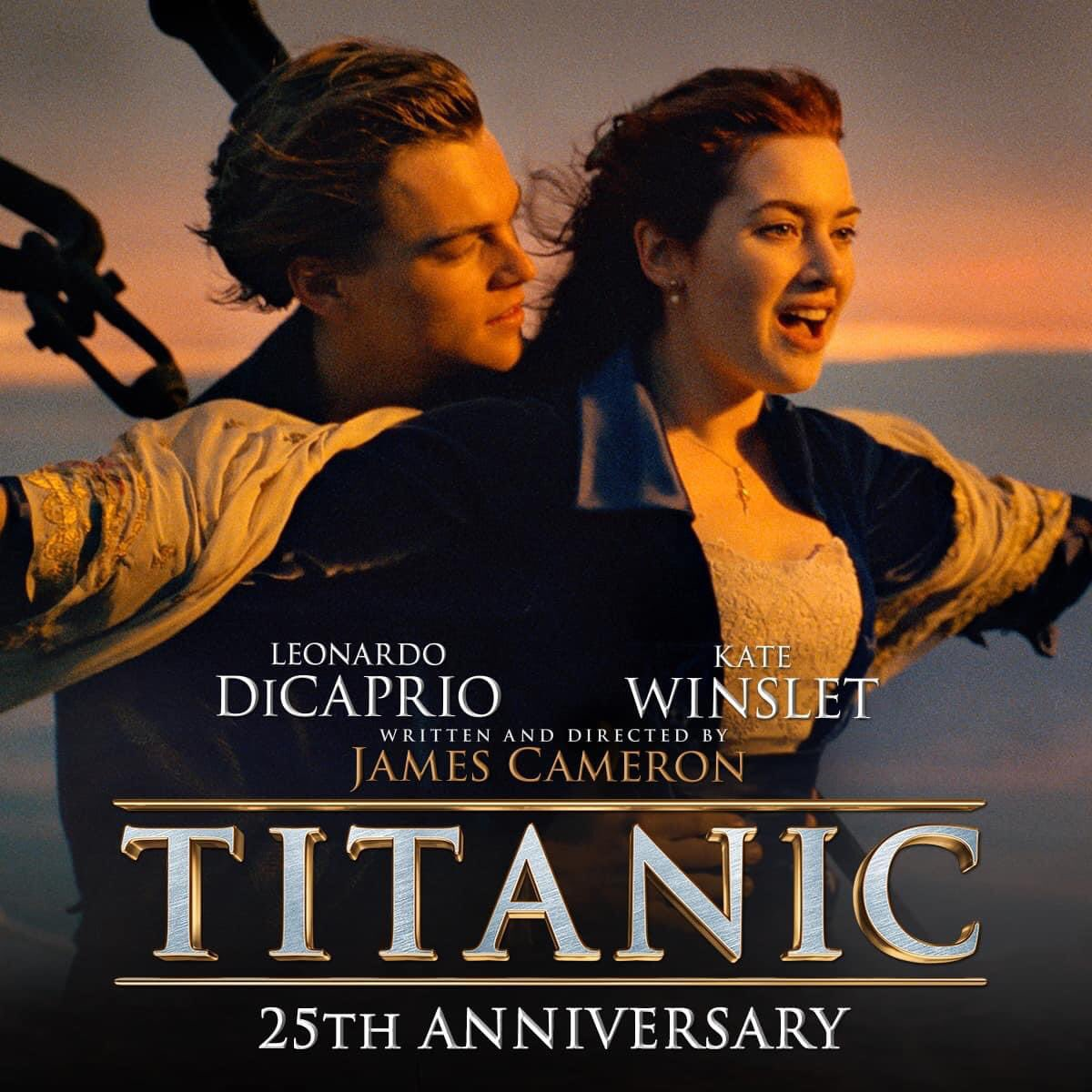 Titanic
Titanic
Mr. and Mrs. Smith
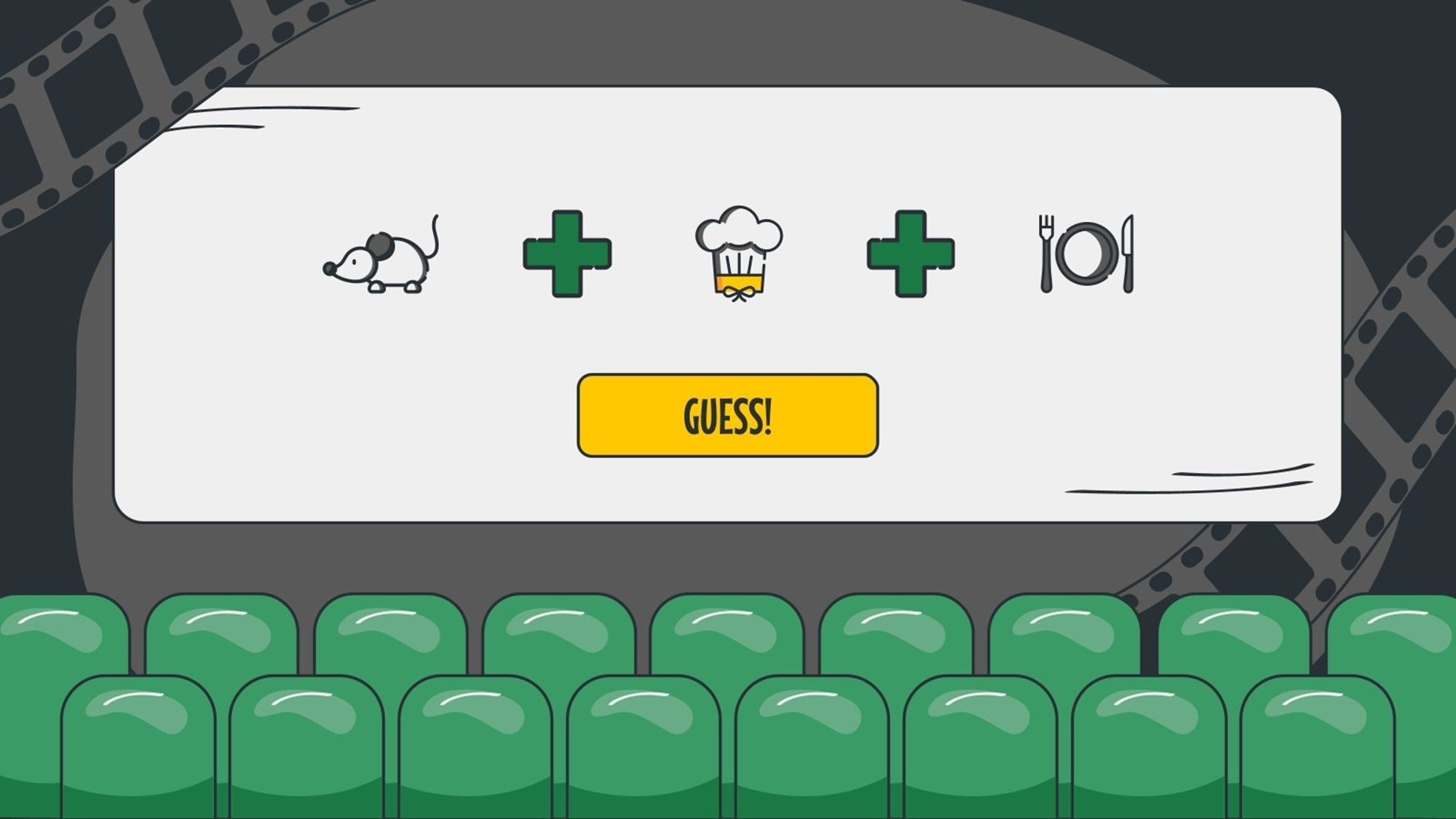 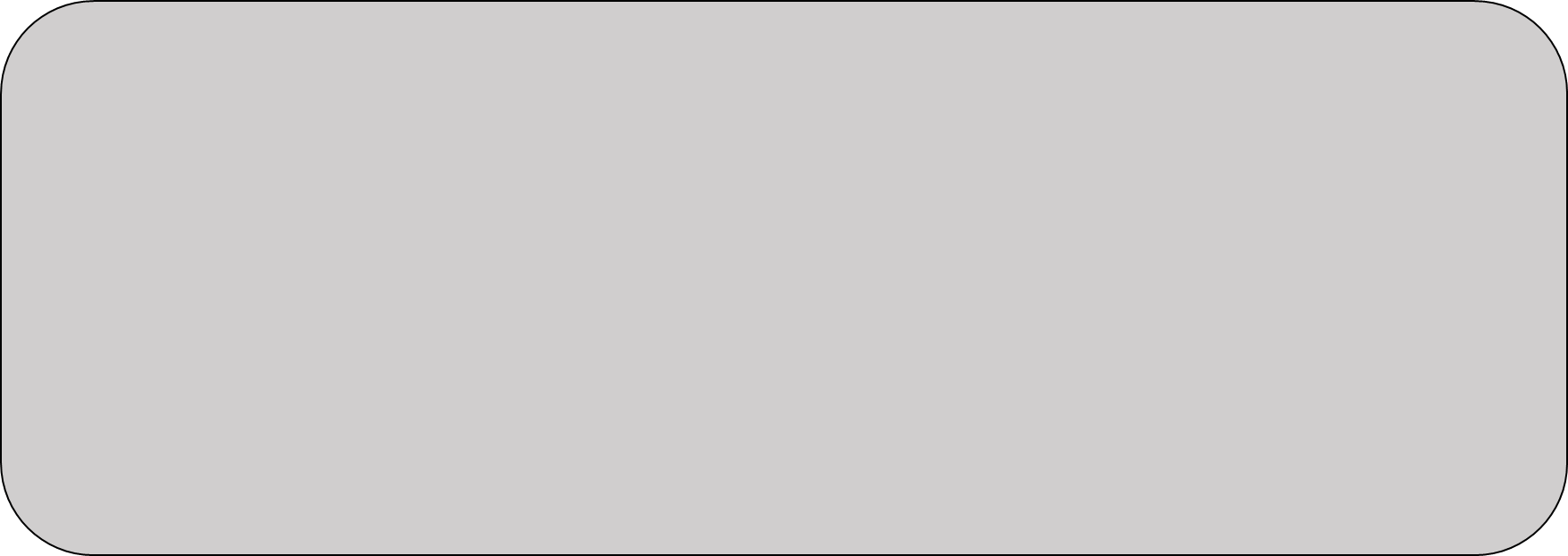 7. What movie is this?
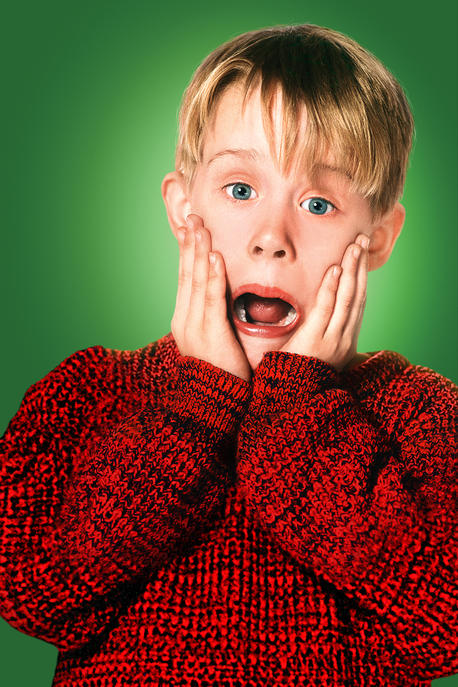 The Grinch
Home alone
Home alone
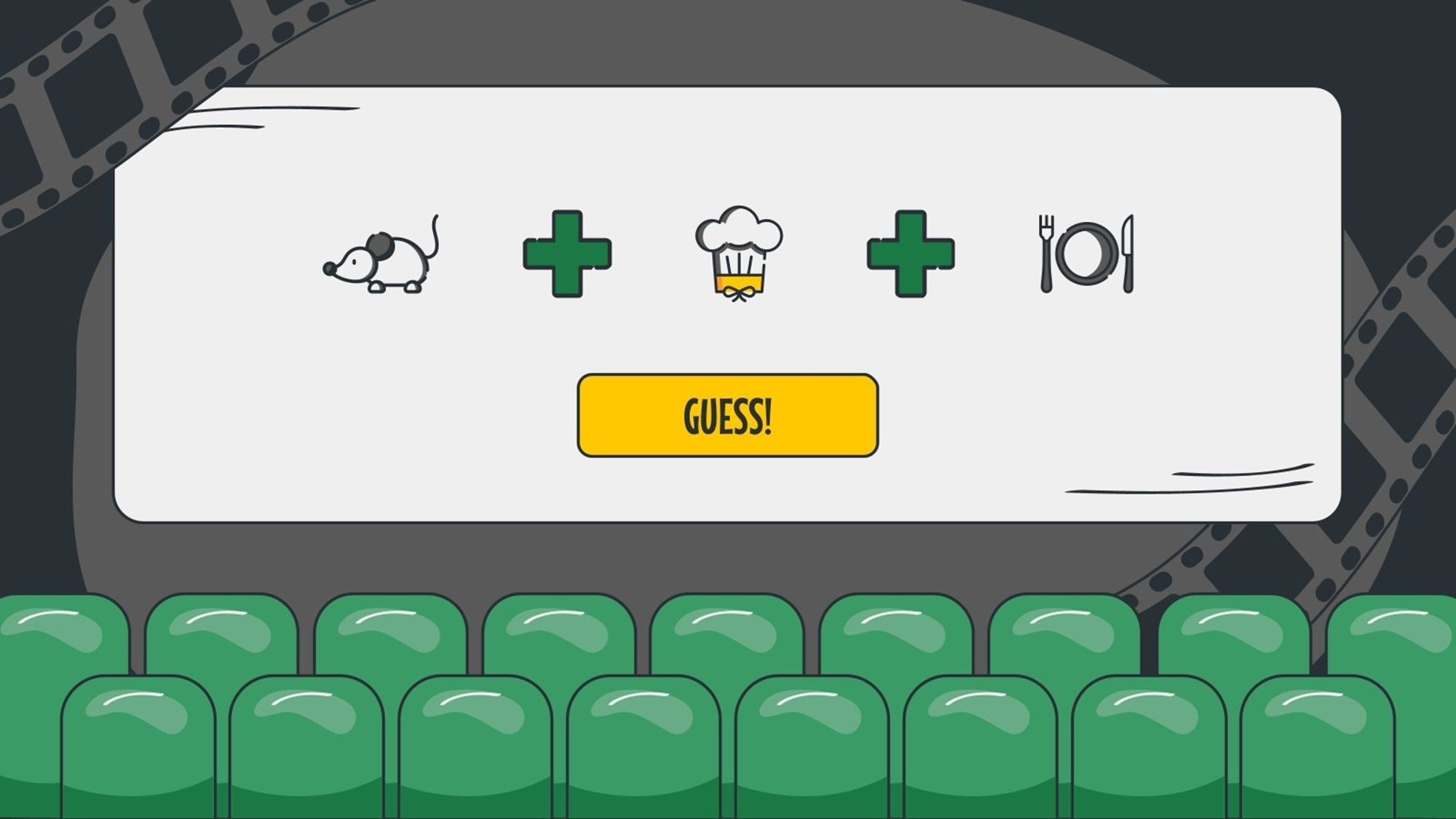 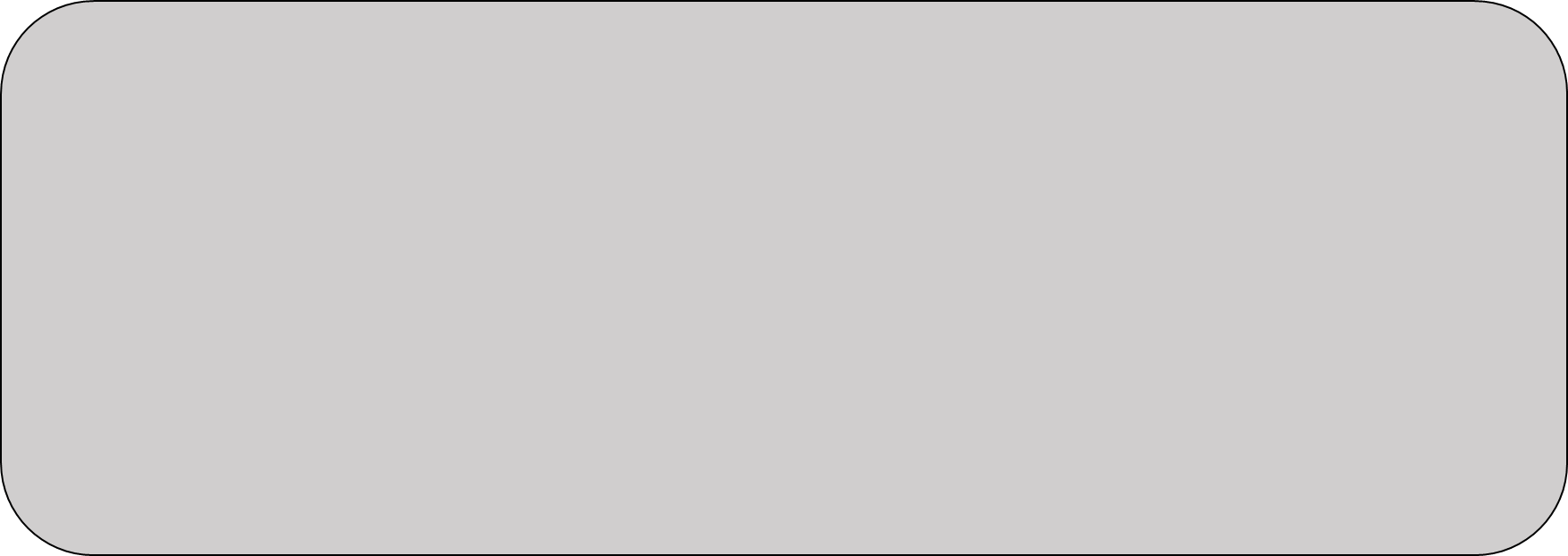 7. What movie is this?
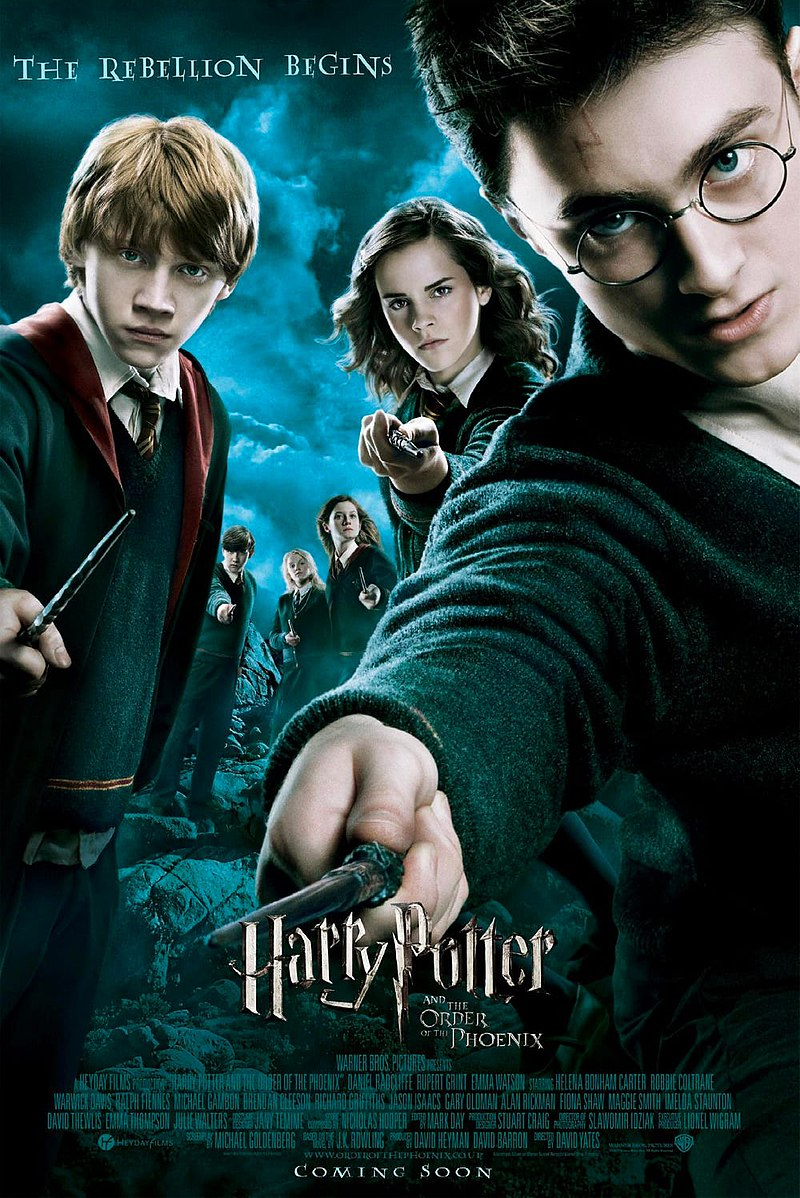 Harry Potter
Harry Potter
Doctor Strange
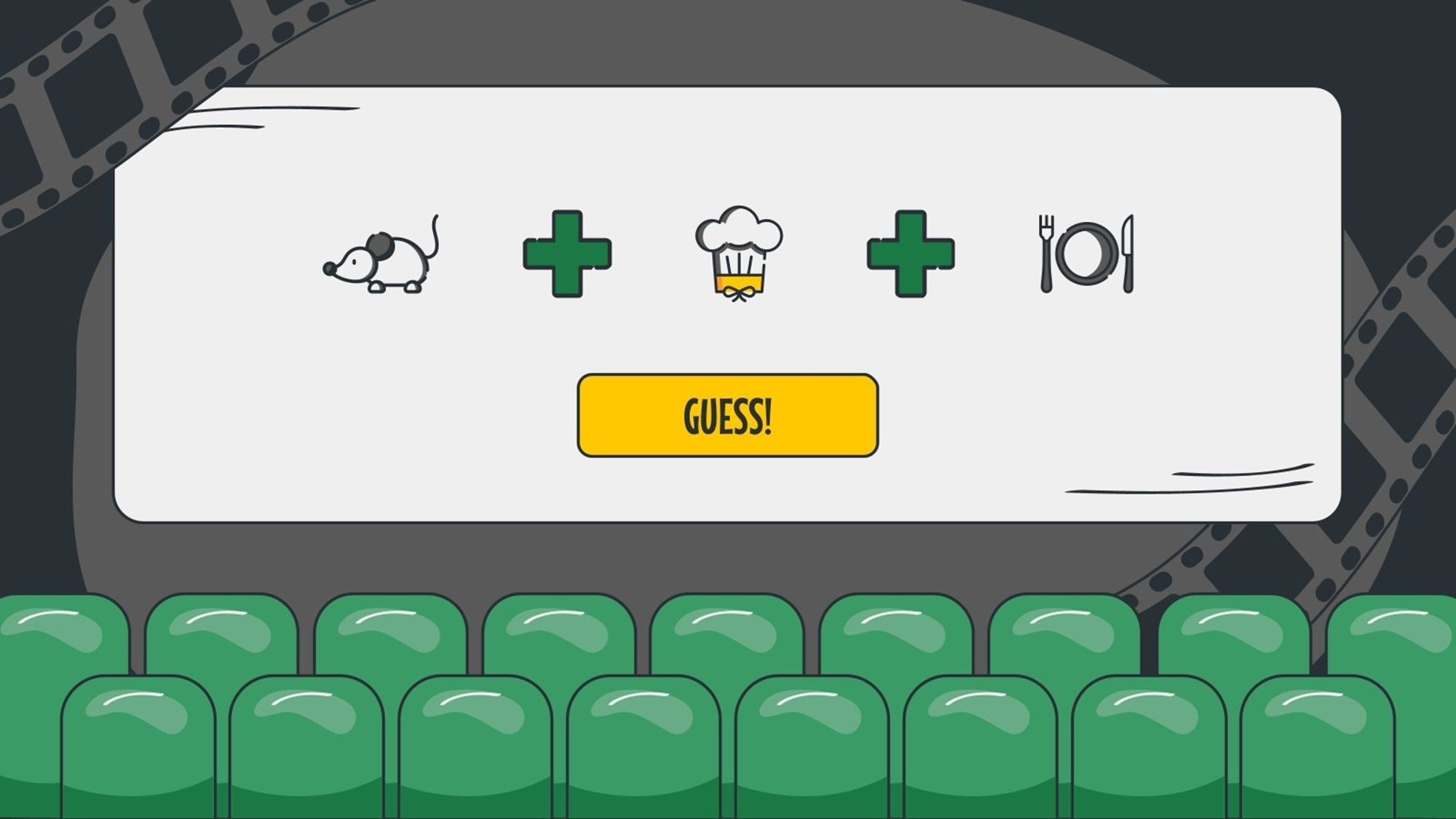 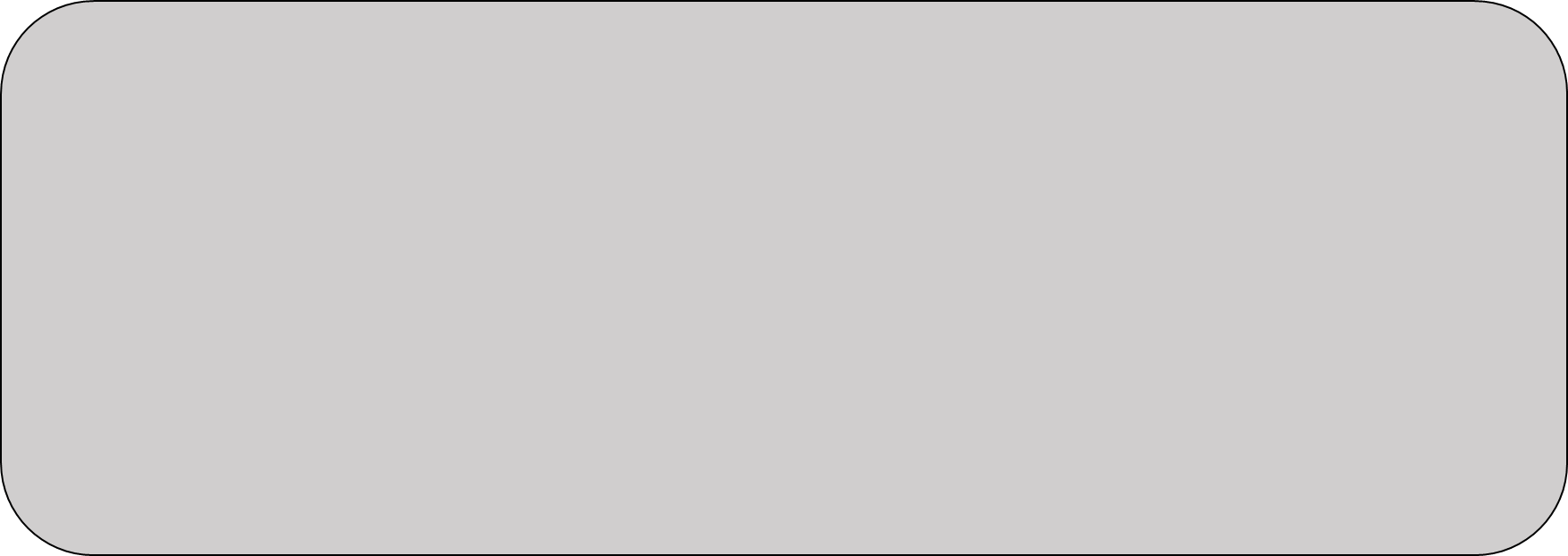 8. What series is this?
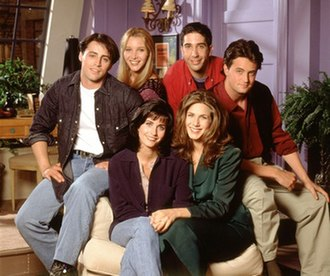 Friends
Friends
The Big Bang Theory
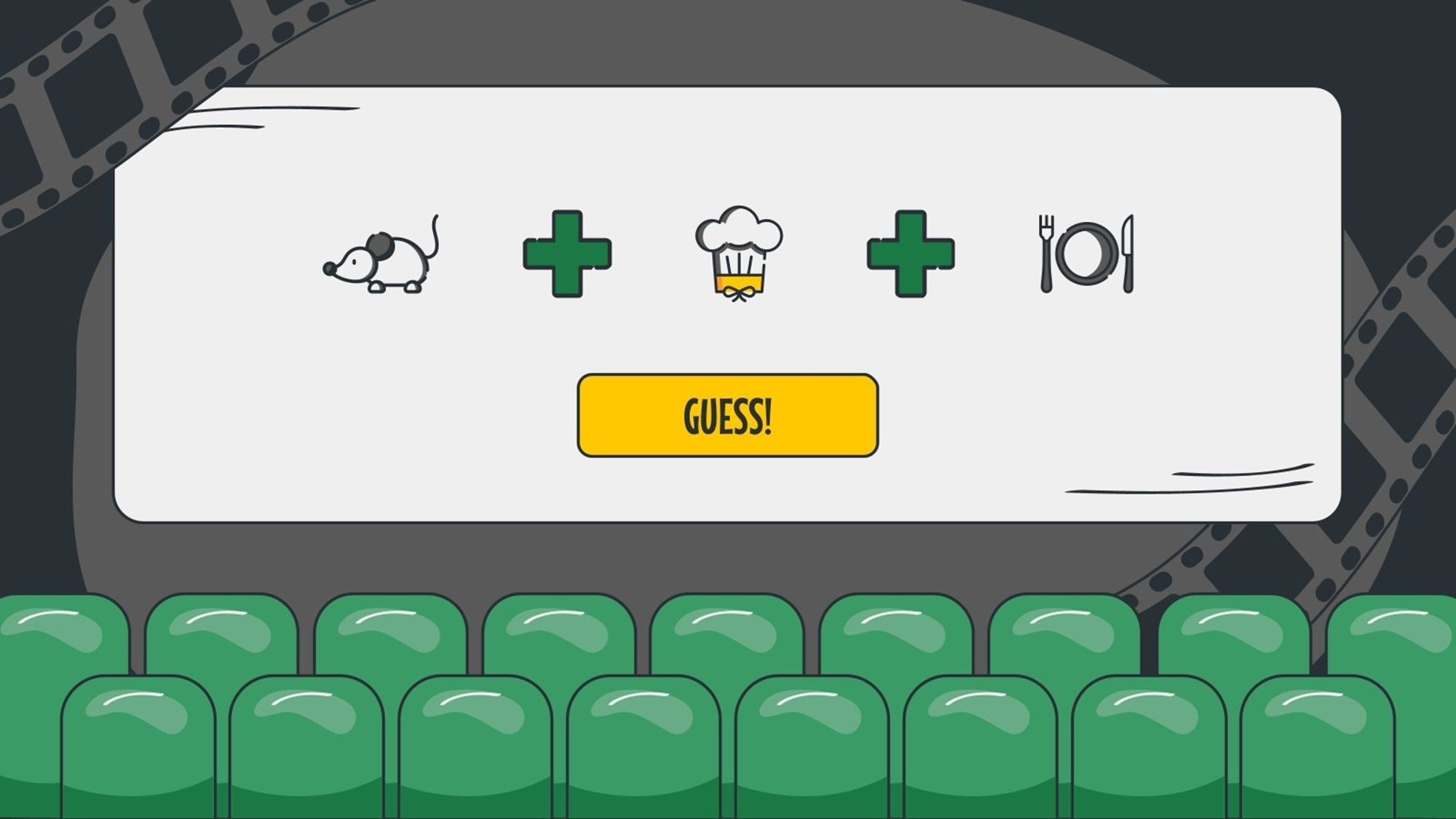 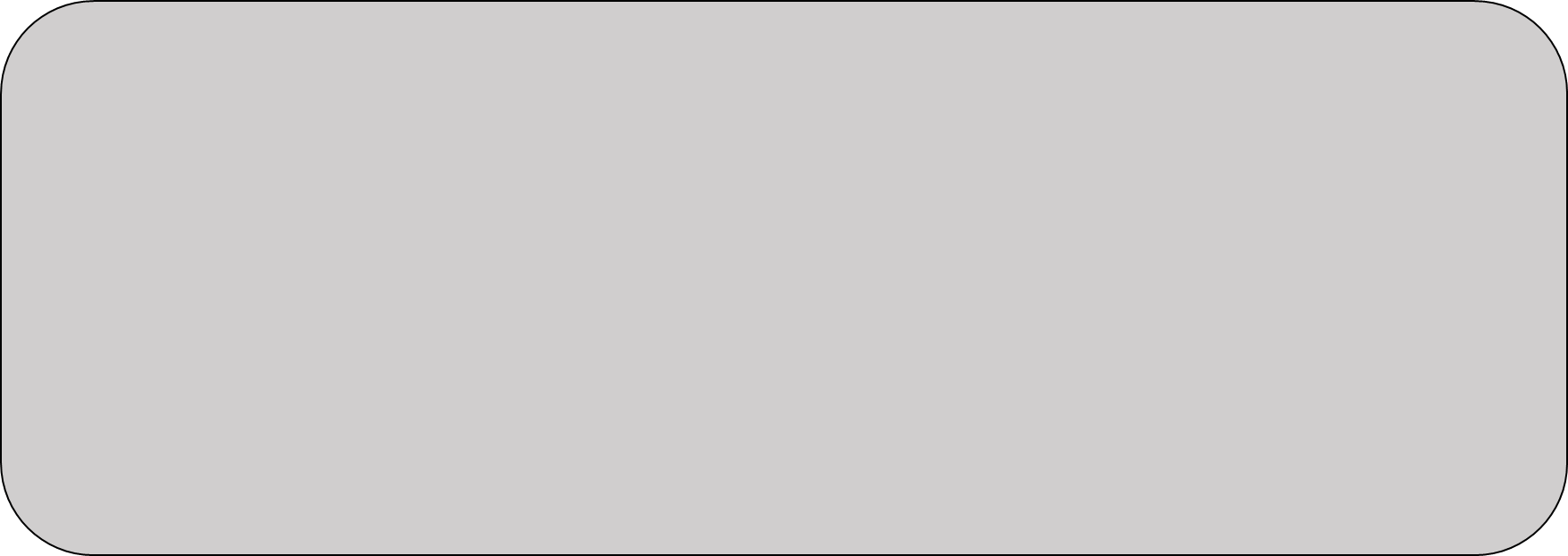 8. What series is this?
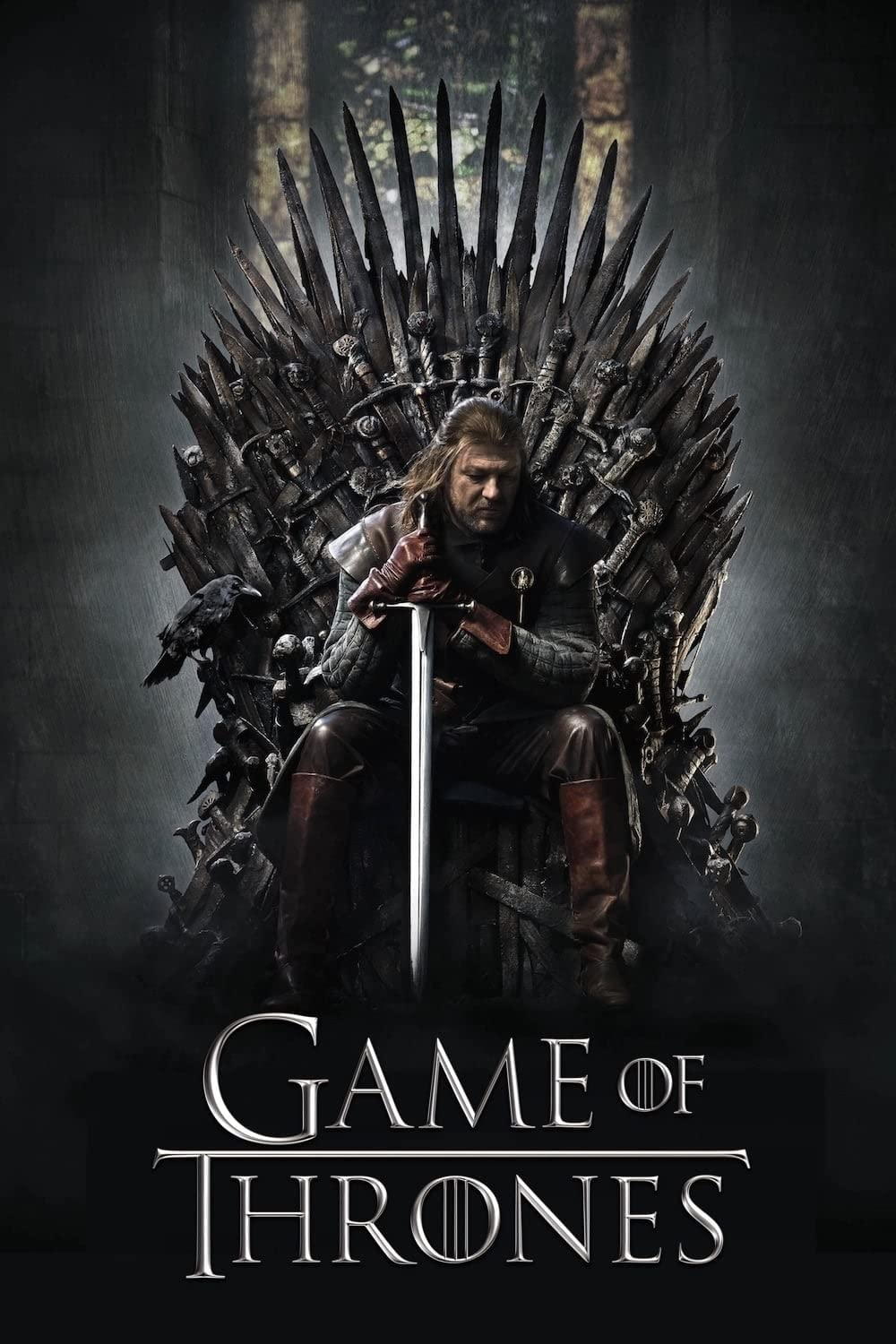 House of the Dragon
Game of Thrones
Game of Thrones
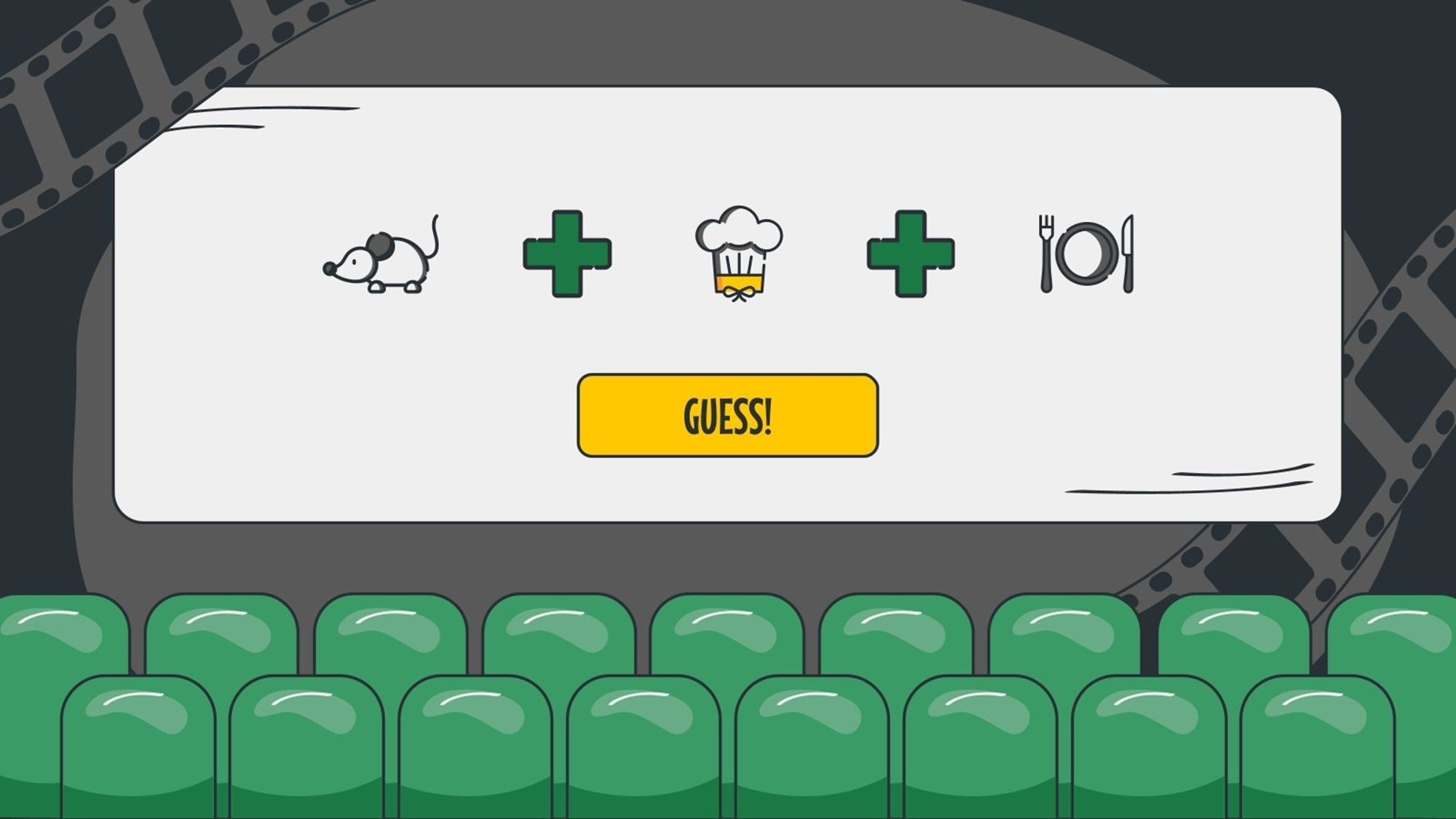 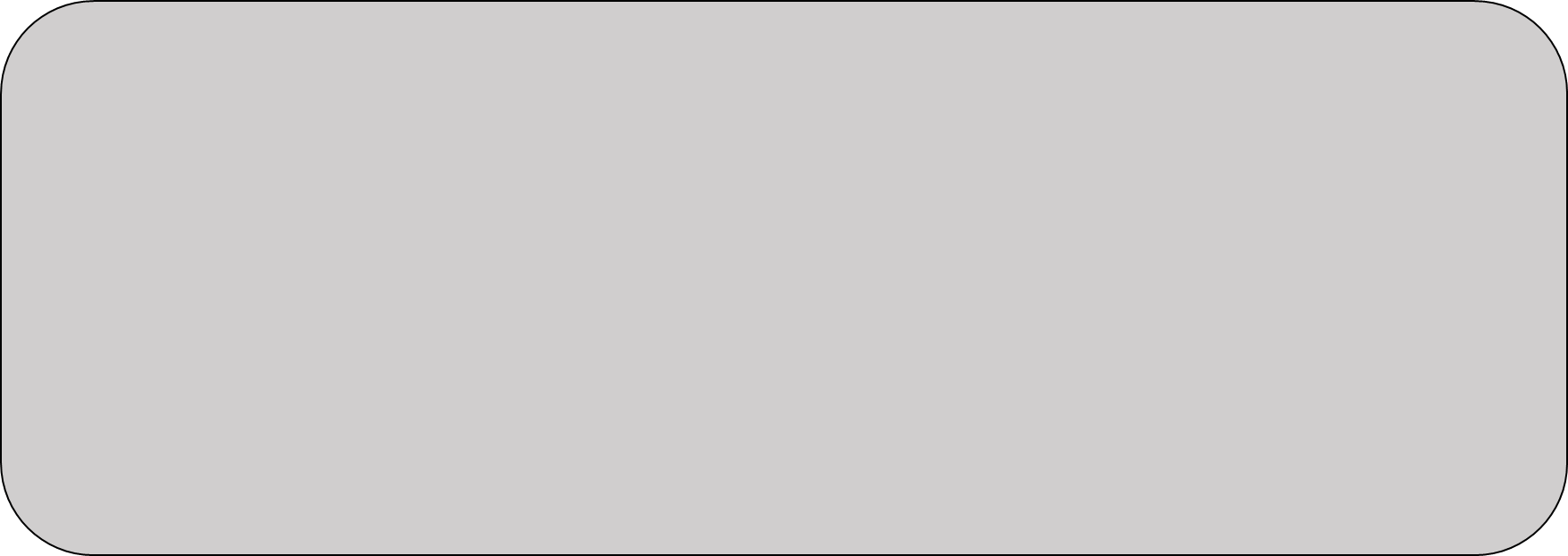 9. What show is this?
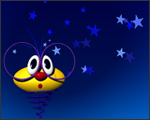 Skocko
Slagalica
Slagalica
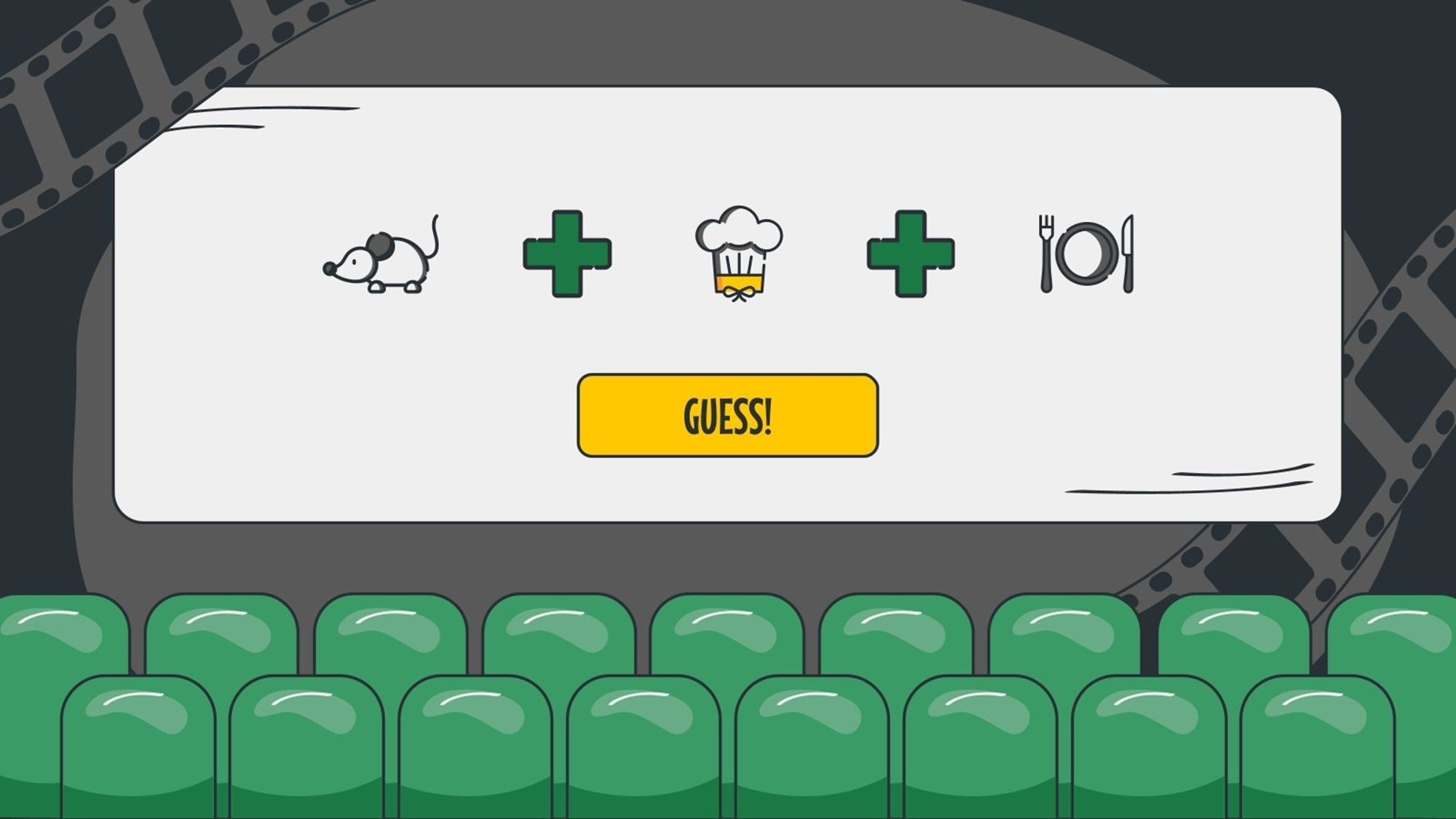 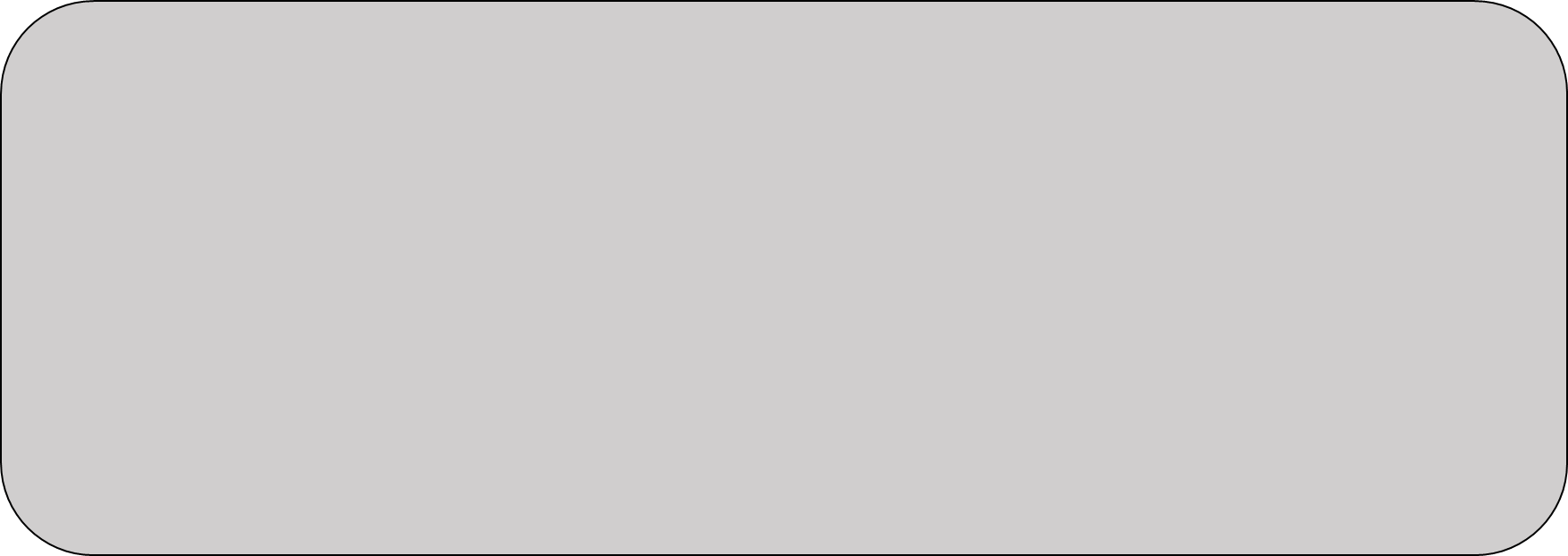 10. Which famous historical actor is this?
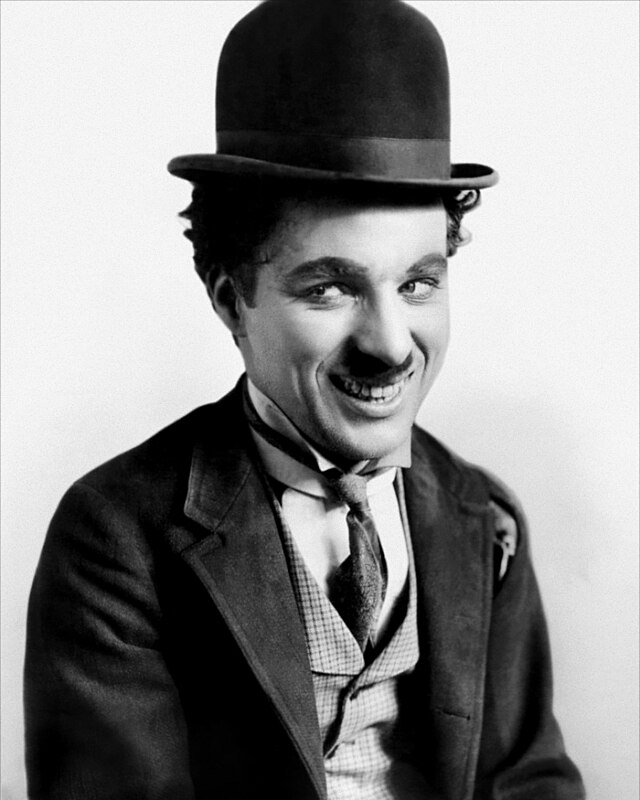 Buster Keaton
Charles Chaplin
Charles Chaplin
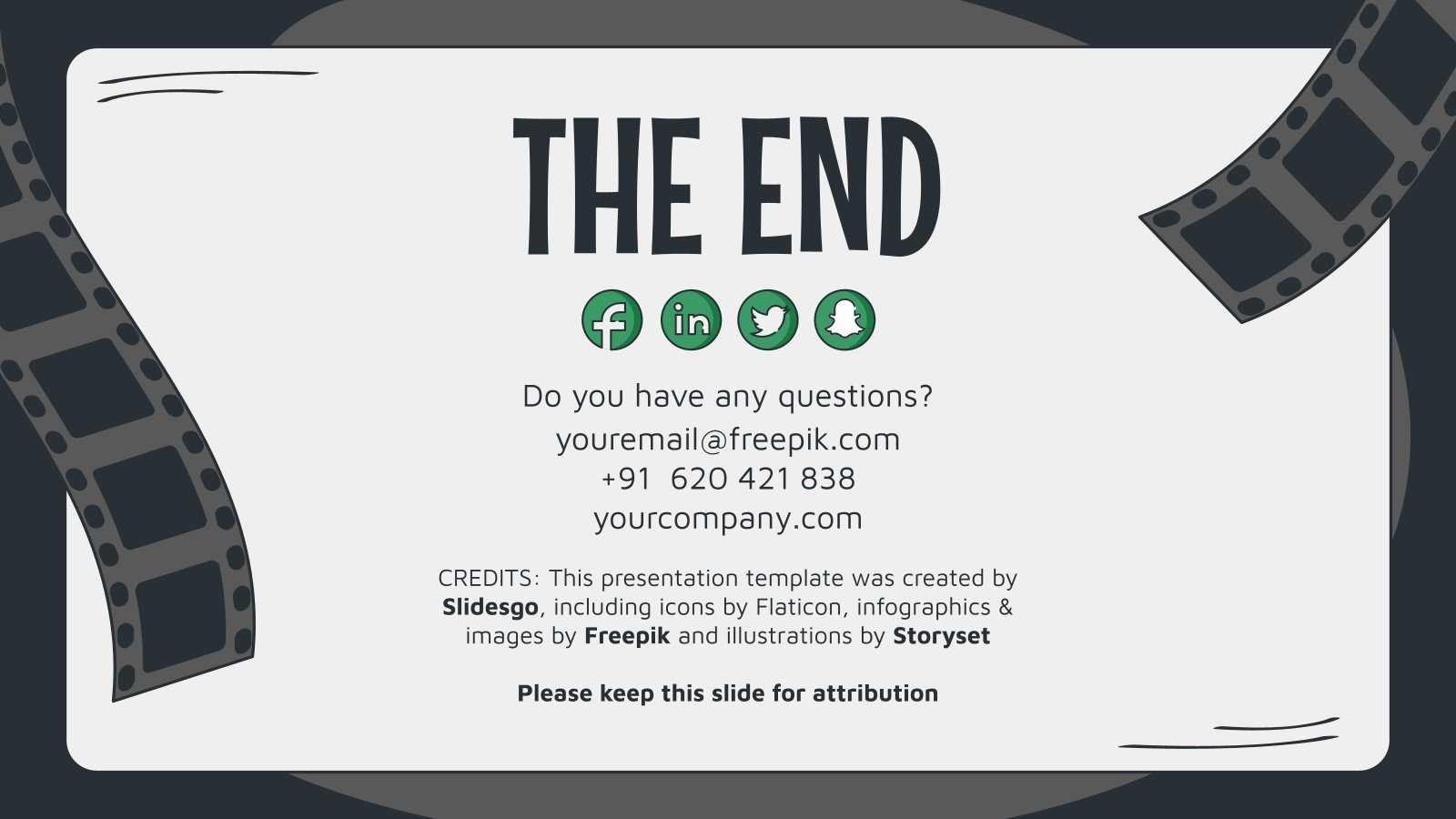 THE END
Аутор квиза Анђела Брдарић, ученица 8/3
 ОШ „Миле Дубљевић“ Лајковац